Building A Reliable Windows Platform
Andrew Ritz
Development Manager
Windows Kernel Team
Microsoft Corporation
Key Takeaways
Be a leader in advancing 64-bit computing
Adopt best practices and new tools
Let’s partner on new hardware directions
Understand and Consider Reliability Opportunity, especially on client platforms
Agenda
Reliability in today’s platforms
Reliability opportunity
Reliability vocabulary
Exposing Reliability
Presentation Focus
This presentation is about new opportunities for monetized differentiation on the client
This presentation is not about new Designed for Windows logo requirements
There is market research needed to determine the viability of this approach
Great Examples Of Client Reliability
Reliability has some focused presence in client systems
Emergence of client RAID
Shock-ready concept
Rugged, industrial designs
Server Reliability
Reliability thought through end-to-end on servers
ECC and/or parity on all major data paths is the norm
Reliability and ‘Mission Critical’ are clear purchasing decision
Trend towards consolidation makes reliability even more important, even on commodity servers
Key Server Reliability Technologies
Windows Hardware Error Architecture (WHEA)
Standardization of hardware errors
Notification of errors
Enables predictive failure analysis
Dynamic Partitioning
Replacement of memory and CPU
These are transitioning from high-end to middle-end
Reliability And Windows logo
Microsoft has different Designed for Windows logo on client and server systems
Requirement for ECC RAM on servers
Microsoft sensitive to cost impact of adding new requirements
Hardware Reliability And Windows
A significant number of Windows failures are root-caused to hardware malfunction
Approximately 10% hardware failures
As opposed to driver failures
Driving more reliable hardware into the ecosystem should lessen this percentage
Impact of data loss is significant
Cost to root cause hardest problems significant
Cheaper to replace hardware than to root cause
Reliability Opportunity
Consumer’s lives are digital
Digital pictures, memories
Digital identity, documents, taxes
Protecting Consumer’s data is critical
Consumers demand reliability
Measured via customer confidence
Hardware and software play a role in reliability
Reliability can be a differentiator
Reliability Opportunity
Create a premium hardware reliability offering that is truly differentiated
‘Mission Critical for consumers’
Make reliability relevant as a purchasing decision 
Analogs exist in other industries
Automobile Safety
Why Now?
Differentiation happening on clients
Differentiation in mobile segments
Server reliability is proven and maturing
High-end features trickling down to lower-end
Is this the right time to push another differentiator
Move away from ‘speeds and feeds’ and lowest cost designs?
Providing Reliability Vocabulary
Common vocabulary important so consumers can be offered capabilities across the full spectrum of reliability
Classes of Hardware Reliability
Hardening
Resiliency
Recovery and restoration
Forensics
Hardware Hardening
Failure situations built into design / protocol
Hardware circuits (parity/ECC)
Prevent stray DMA via DMA Remapping hardware
Errors may be periodic
Uses
Automatic retry on failure
Limitations
Limited awareness of recurring events
Limits predictive failure analysis
May cover up legitimate marginalities
Resiliency
Ability to deal with catastrophic errors
UPS for utility power loss
Active backup strategy
Great administrator awareness desired
Notification of event desired
Minimize mean time to root cause
Minimize repeat occurrences
Infrastructure can be used to minimize support costs
Recovery
When an error occurs take corrective action
Predictive failure analysis
Windows hard disk diagnostic prior to complete failure
Fail over to other unit
Chip kill
Quarantine malfunctioning hardware
Offline bad disk blocks, bad DIMM
Forensics
Determine prior activity of system to discover fault
Enable root cause analysis post-facto
Common place in airplanes and cars
Resonates with customers
Knowing why something isn’t working and fixing it builds confidence
Forensics
Windows makes heavy use of forensics today
ETW tracing, event logs
Crash dump analysis
Windows provides analysis and resolution
Provides great insight to ensure highest priority issues are addressed first
Enables ongoing relationship with customer!
This relationship can be a value-add
Extending Hardware ForensicsFuture directions
Black box recorder
Efficiently record state in non-volatile location during runtime
Enable analysis on end customer machines, not engineering prototypes
Trace activity across sleep transitions and during high-frequency events
Can this lower costs of most expensive support calls?
Great field replaceable unit (FRU) information
Determine faulty portion of system with accurate resolution
Replace the appropriate hardware instead of entire machine
Hardware Reliability In Windows Platform
Take best of server platform and adapt it to the client platform
Consider capabilities from processor to chipset to endpoint devices
ECC RAM
Parity / ECC on data and code paths
PCIe Advanced Error Reporting (AER) capability on all endpoints
Enable high resolution FRU information
Recovery
WHEA integration on client platforms
Hardware Reliability In Windows Platform
Storage
Consumer RAID storage
Solid state disks
Adapting this to relevant market segments
Integrated UPS
Enabling FutureReliability Innovations
DMA Remapping hardware
Prevent DMA from corrupting system RAM
Making Reliability A Purchasing Decision
Up selling these systems will drive a premium
User benefits
A ‘peace of mind’ decision
Better experience over lifetime of system relative to other systems
Create customer loyalty
Making Reliability A Purchasing Decision
Add enough differentiation
Carefully choose the key differentiators
Make sure they make a difference via end-to-end scenarios (e.g., WHEA integration)
Tie it all together into a story that makes sense and drives additional sales
Buy a premium reliable system as the hub of your household (like a media center)
Expose to end user with common vocabulary they understand and value
Ways Of Exposing ReliabilityPossible approaches
Exposed in Windows today
Problem Reports and Solutions
Expand upon this capability?
Marketing
Marketing framework for reliability?
Reliability Index?
Rating system for reliability capabilities
Assign points for capabilities and arrive at reliability score
Summary
Hardware Reliability can differentiate
Users will appreciate the differentiated experience
Can Hardware Reliability drive a premium?
Call To Action
Consider the reliability opportunity
Is this a segment that can be carved out?
Create an end-to-end premium reliability offering
Consider relevant reliability capabilities and end-to-end experience
Send feedback to Microsoft on how we can help you structure this capability
Additional Resources
Related Sessions
SVR-T326 WHEA Systems: Design and Implementation
SVR-C460 WHEA Discussion
SYS-T304 DMA Directions and Windows
Questions and Comments:
HWRelFB @ microsoft.com
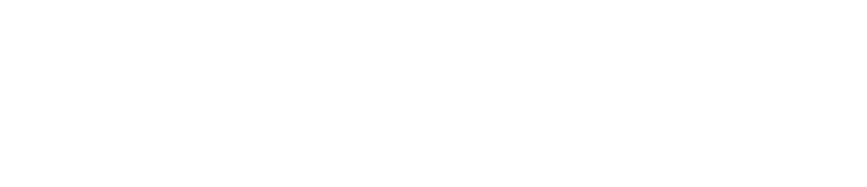 © 2007 Microsoft Corporation. All rights reserved. Microsoft, Windows, Windows Vista and other product names are or may be registered trademarks and/or trademarks in the U.S. and/or other countries.
The information herein is for informational purposes only and represents the current view of Microsoft Corporation as of the date of this presentation.  Because Microsoft must respond to changing market conditions, it should not be interpreted to be a commitment on the part of Microsoft, and Microsoft cannot guarantee the accuracy of any information provided after the date of this presentation.  MICROSOFT MAKES NO WARRANTIES, EXPRESS, IMPLIED OR STATUTORY, AS TO THE INFORMATION IN THIS PRESENTATION.